Весна в картинах русских художников
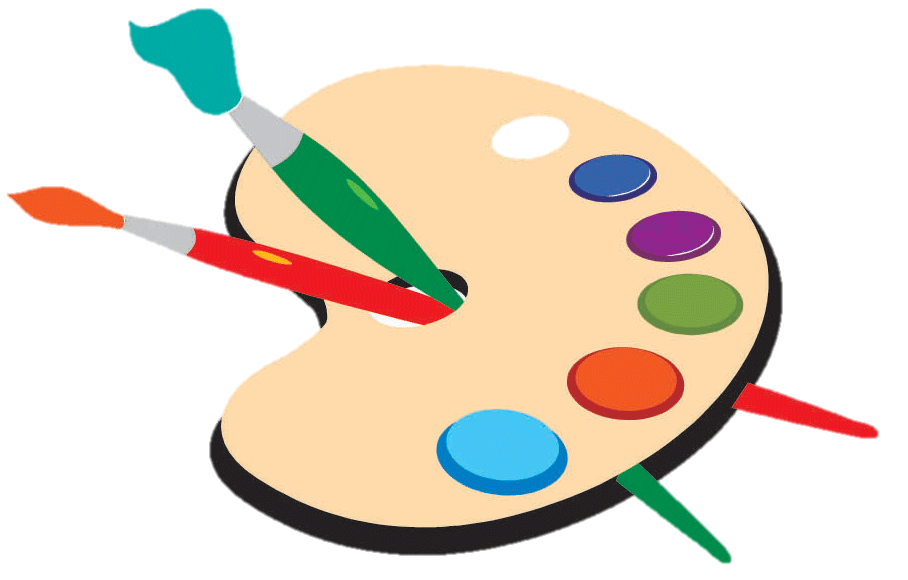 Исаак Левитан "Март"
Природа нежится в тёплых солнечных лучах. Слева перед нами предстаёт лес, ожидающий весну. Картина здесь разительно отличается. Хвойная зелень отбрасывает тёмные тени. Очевидно, что в лесу царит зимний холод, краски мрачные и тёмные. Солнечные мартовские лучи ещё не успели обогреть хмурые сине-зелёные ели, а так хочется, чтобы солнце ярко-золотым светом озарило их насупившиеся кроны! Скоро это произойдёт, ведь на дворе - март!
Весна в картинах русских художников таит в себе нежность пробуждения природы от зимнего сна в ярких красках солнца, отражающегося в блеске тающего мартовского снега, в сочных красках тянущихся к солнцу травы, листьев и цветениях весенних пейзажей.Картина художника-передвижника Алексея Саврасова «Грачи прилетели»  стала одной из ключевых в русской живописи. Эта картина - тихий гимн русской природе, весне, которая еще только начинается, весеннему настроению, которое только пробуждается в нас.
Исаак Левитан «Весна. Большая вода».
Исаак Левитан, великий русский художник-пейзажист, назвал свою картину - "Большая вода". Она изображает весеннее половодье. Вода - разлившаяся река - занимает большую часть полотна. Она голубая, холодная, чистая, ровная, как зеркальная поверхность. В ней отражается чистое голубое небо, легкие облака и пока еще голые деревья - затопленная рекой рощица. Тонкие деревца выглядят беззащитно и трогательно. Среди них - почти обязательные для русского пейзажа деревья - березы. Подсвеченные солнцем, они кажутся розовыми.